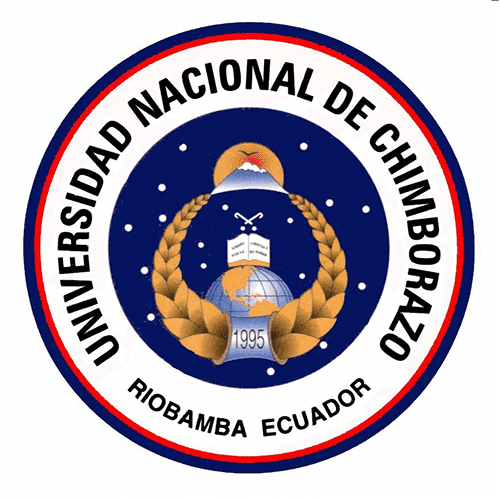 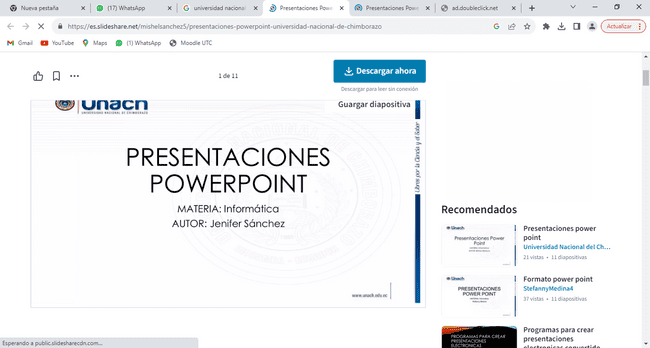 UNIVERSIDAD NACIONAL DE CHIMBORAZO
FACULTAD DE INGENIERIA
CARRERA DE AGROINDUSTRIA
ASIGNATURA :MICROBIOLOGIA AGROINDUSTRIAL
 
UNIDAD # 2

MICROBIOLOGÍA DE LOS ALIMENTOS

TEMA 1 :
2.1.Higiene de los alimentos 
2.1.1. Fuentes de contaminación microbiana • 
2.1.2. Enfermedades transmitidas por alimentos ETAs
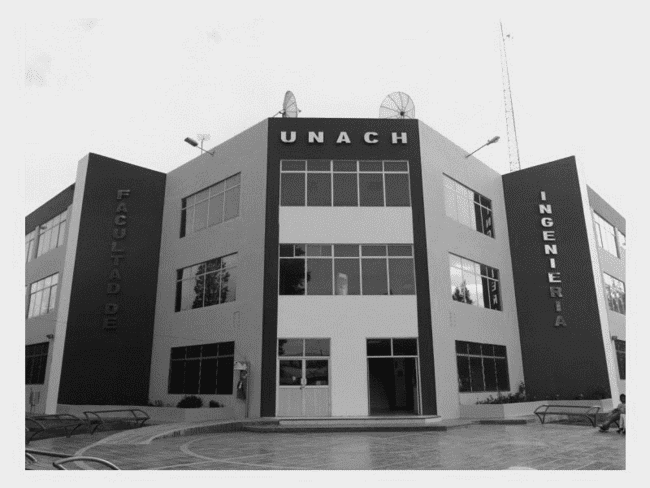 DOCENTE : ING  JOSE ANTONIO ESCOBAR MACHADO. MSC
2025-2025
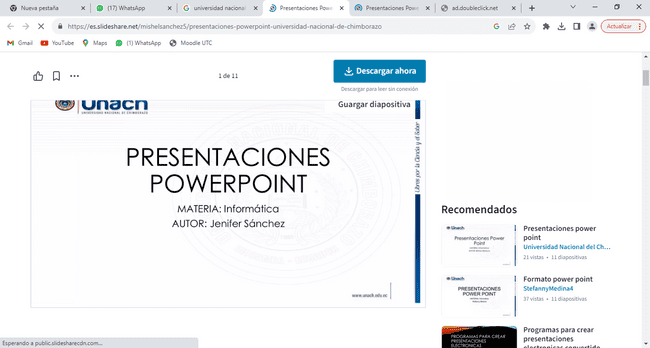 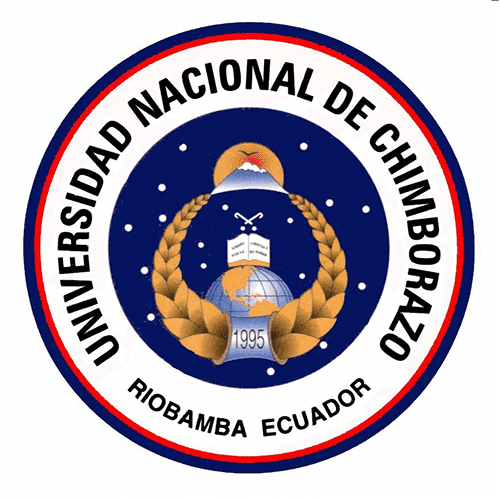 CONTENIDOS
 
01.TEMA
02.OBJETIVOS
03.DESARROLLO
04.CONCLUSIONES 
05.BIBLIOGRAFIA
06.VIDEO
07.ARTICULO
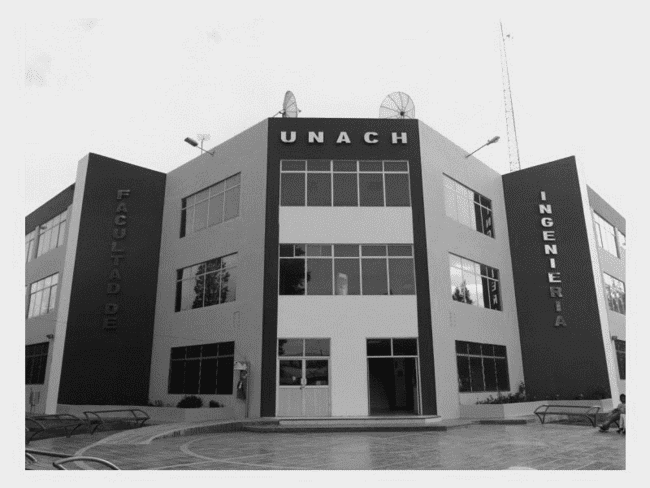 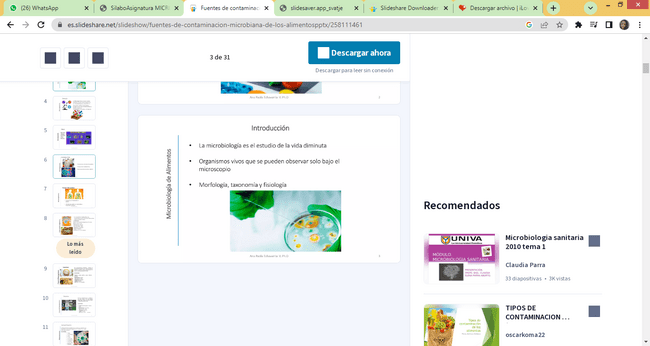 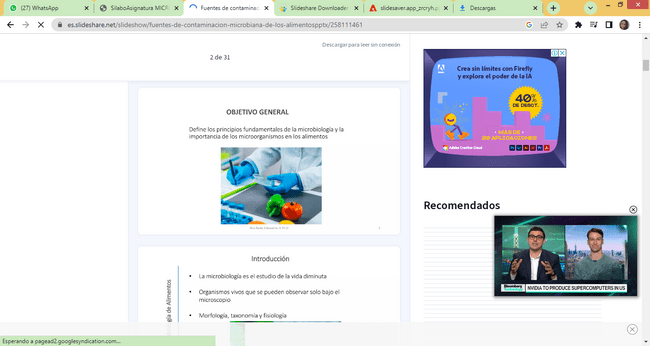 Higiene alimentaria.
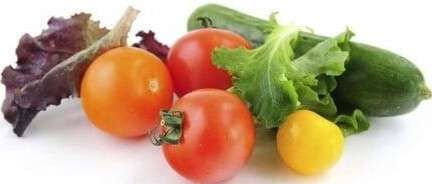 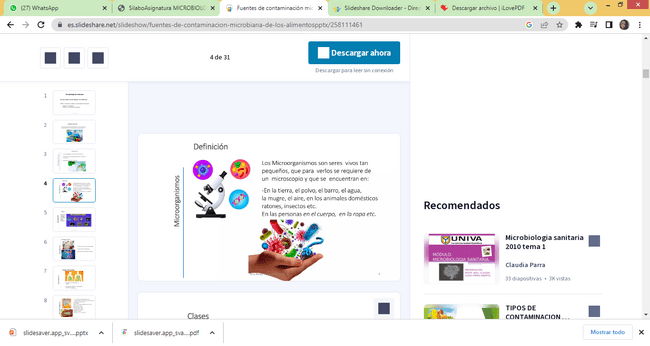 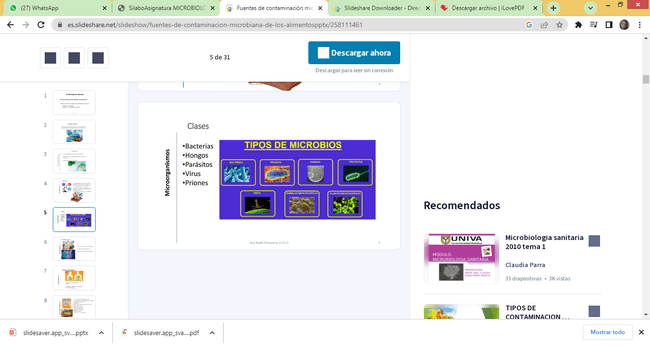 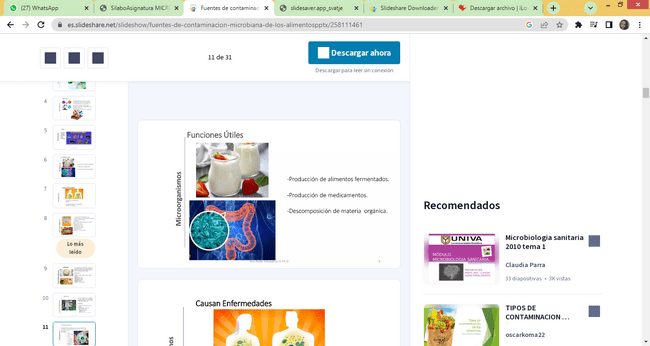 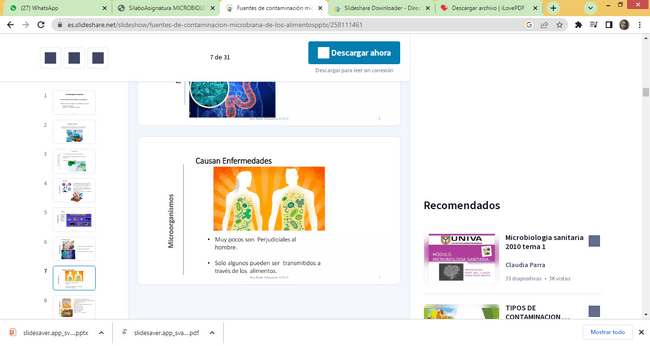 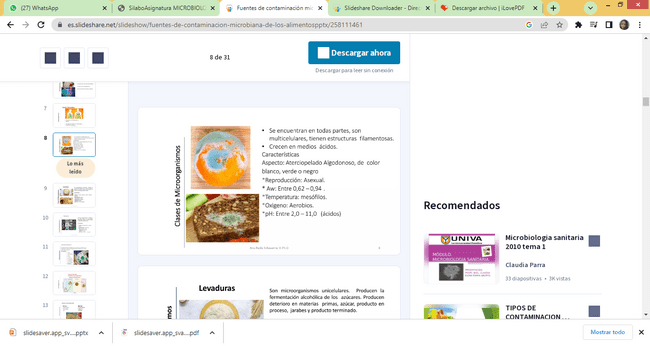 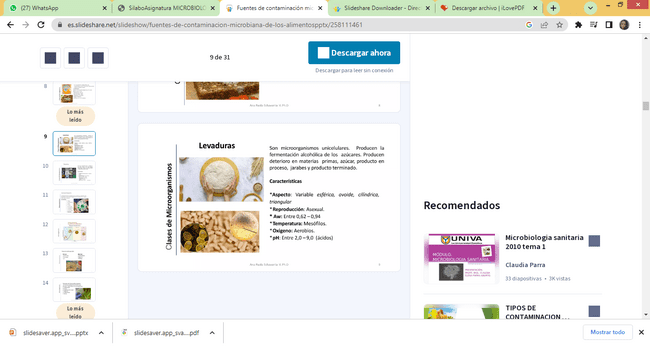 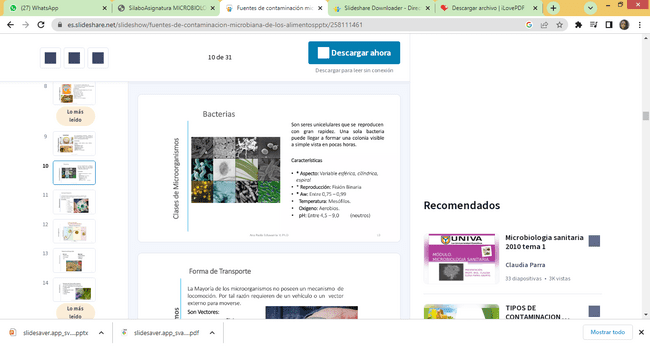 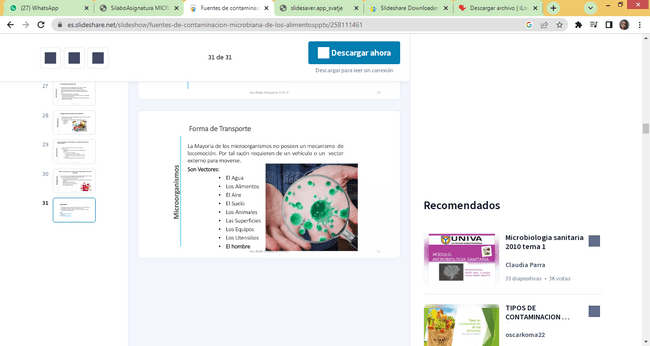 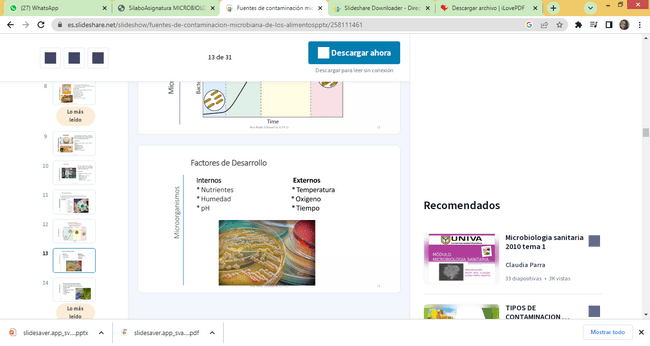 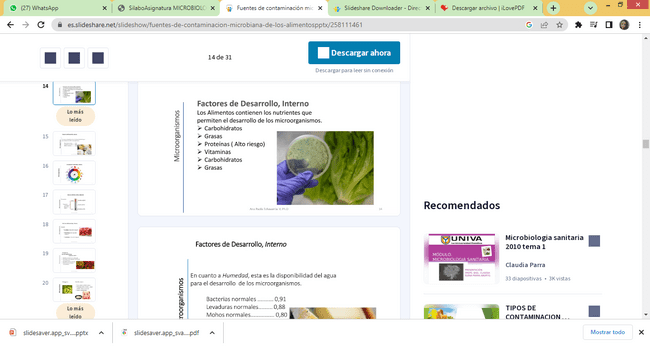 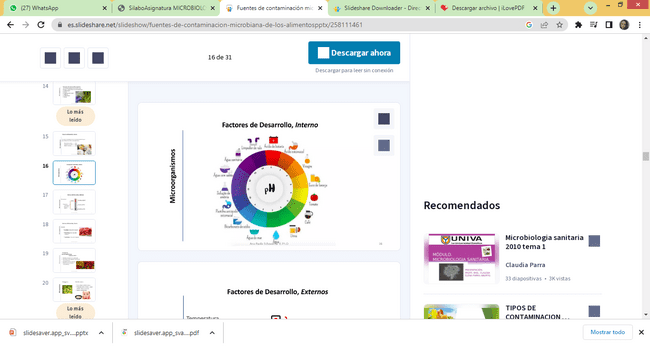 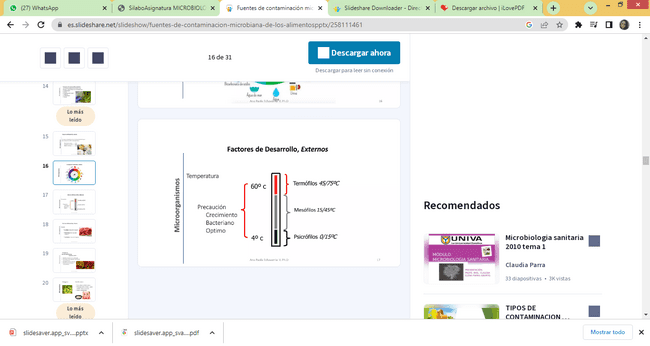 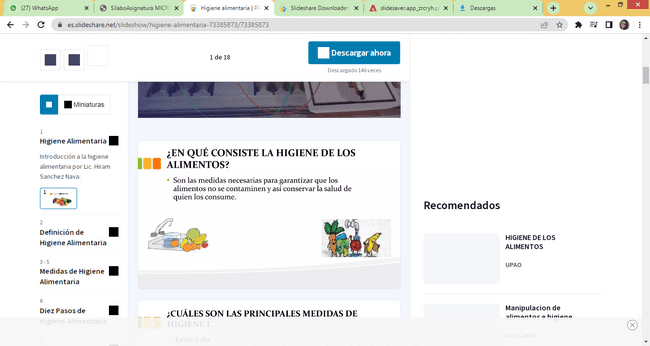 ;.CUALES SON LAS PRINCIPALES MEDIDAS DE HIGIENE DE LOS ALIMENTOS?
Ill
Lavar y desinfectar frutas, verduras y utensilios de cocina.
	Lavarse las manos con agua y jab6n antes de preparar los ali,mentos.
Utilizar cuchilJos diferentes para alimentos crudos y
cocidos.
Usar trapos de cocLna de colores, uno para cada actividad.
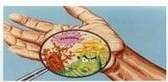 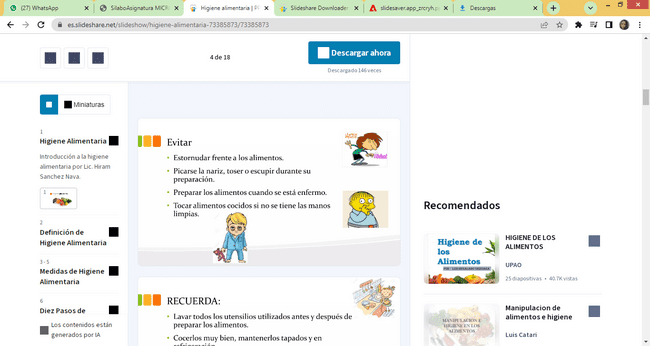 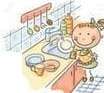 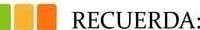 Lavar todos los utensilios utilizados antes y despues de 	preparar los alimentos.
Cocerlos muy bien, mantenerlos tapados yen 	refrigeracion.
	Los animales domesticos como perros y gatos pueden contaminar los alirnentos.
Controlar plagas como ratas y cucarachas.
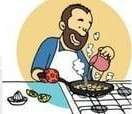 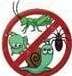 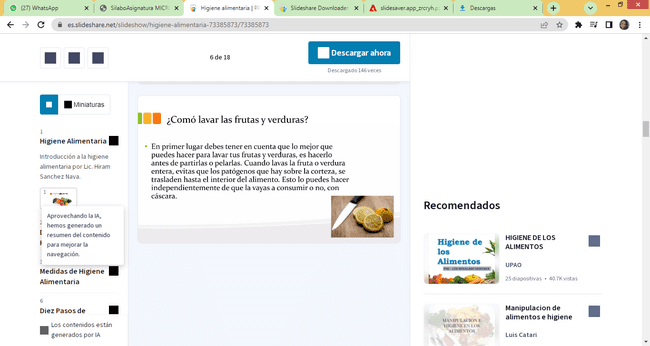 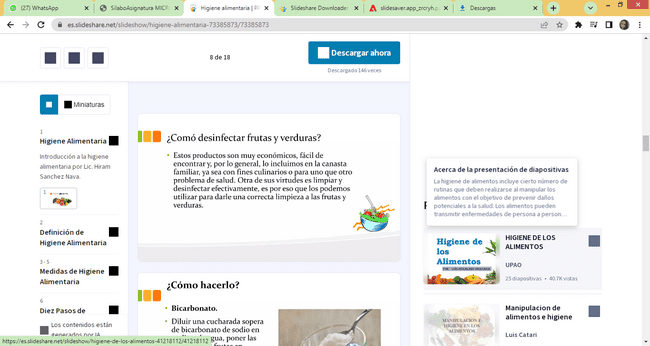 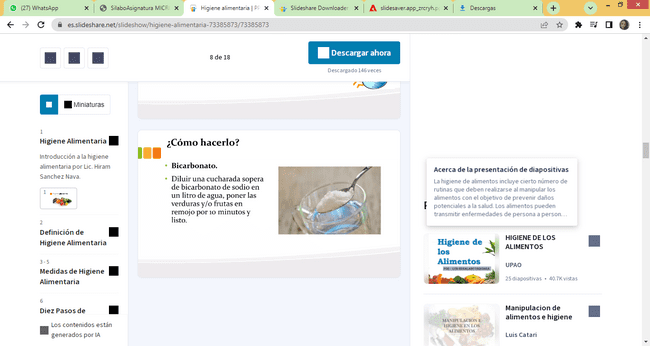 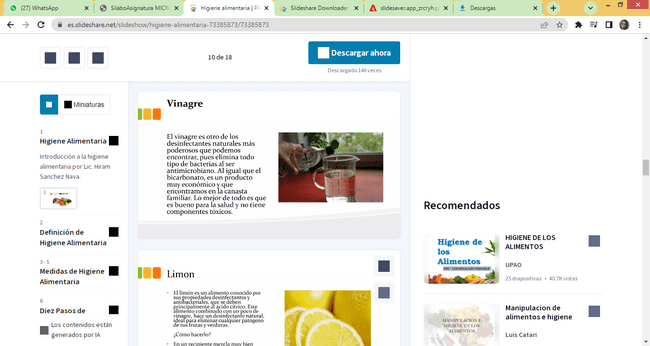 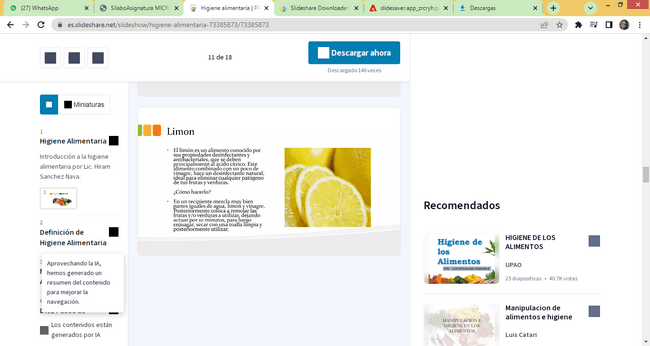 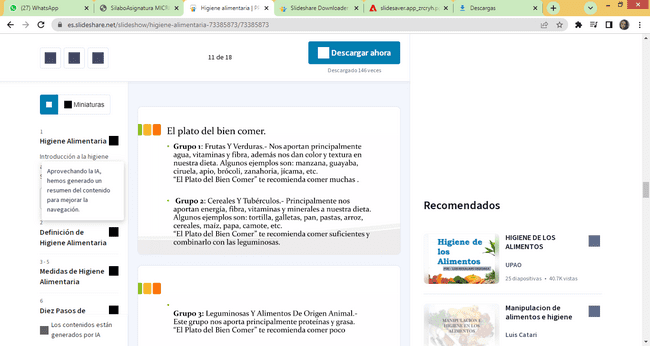 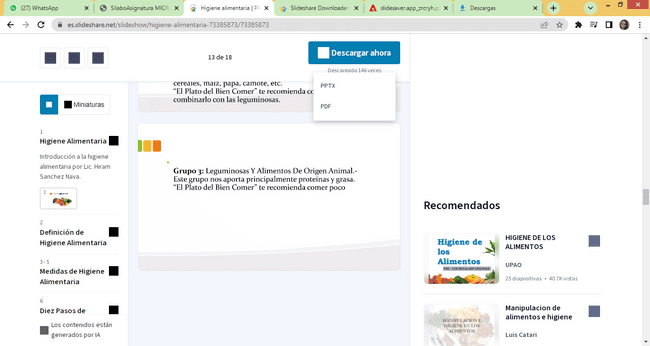 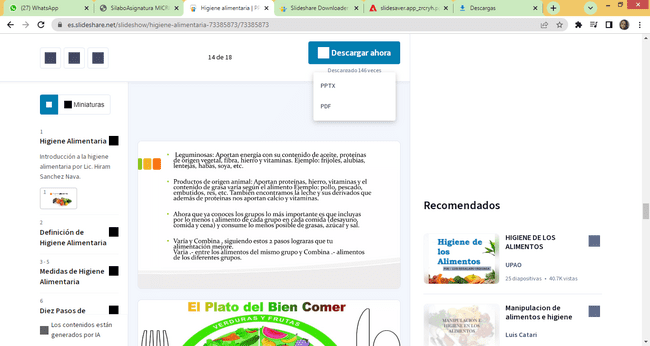 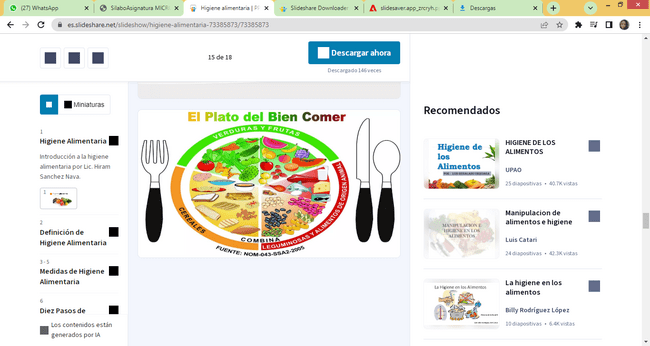 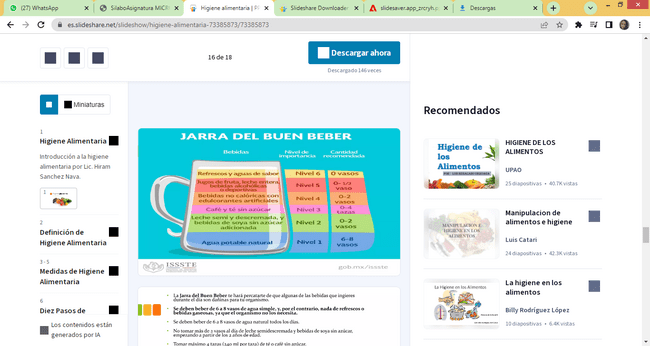 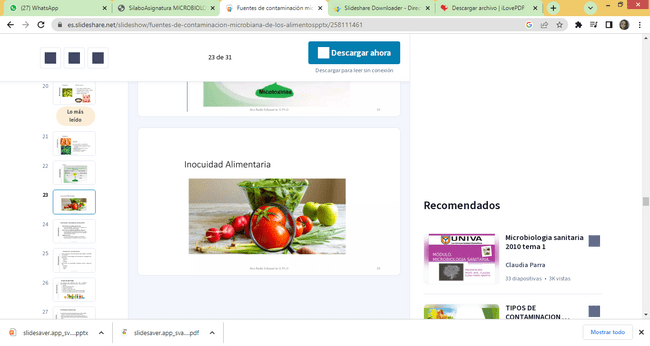 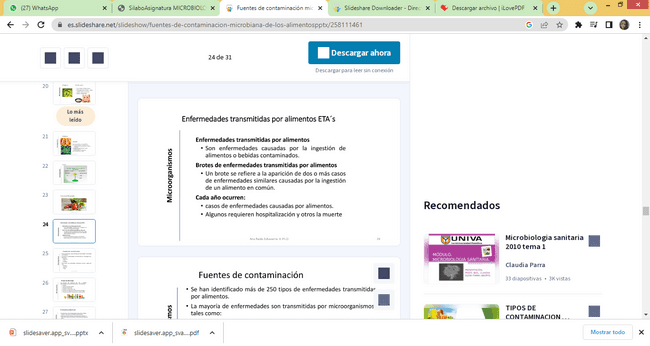 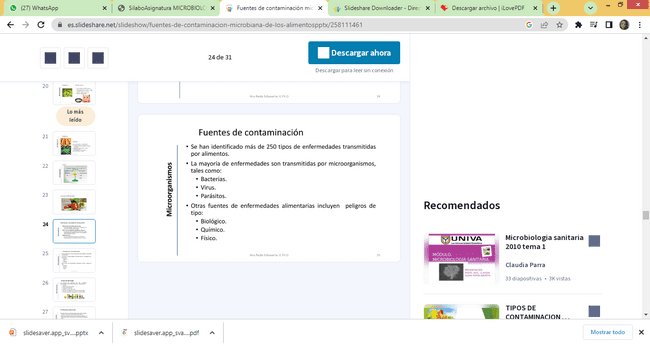 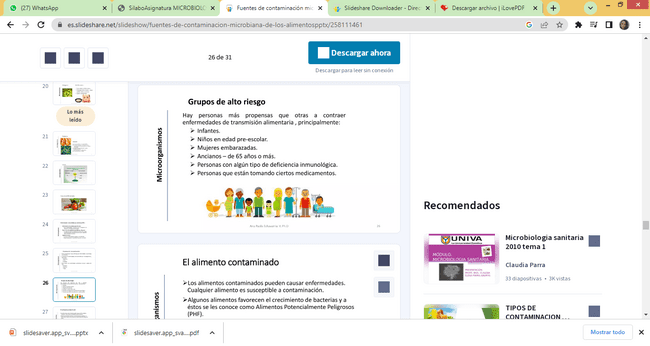 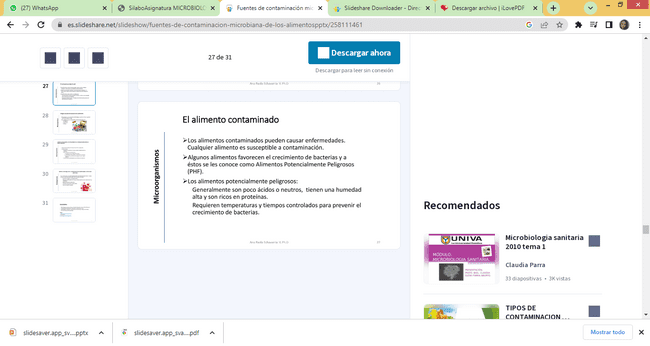 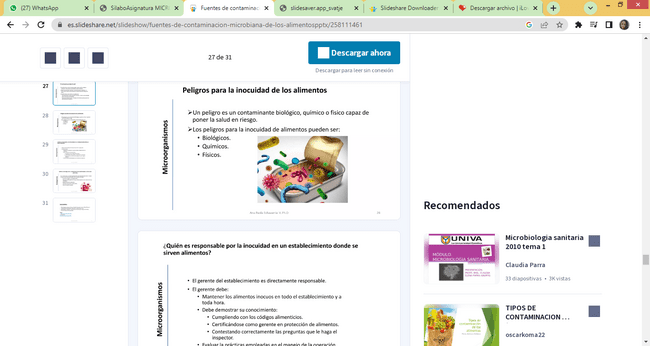 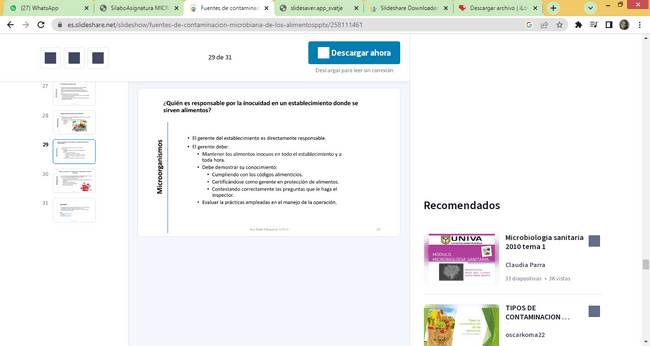 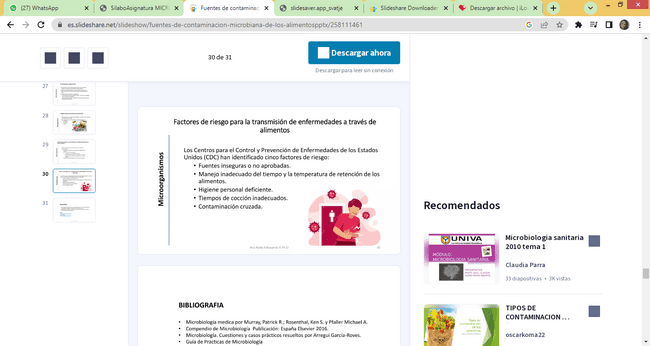 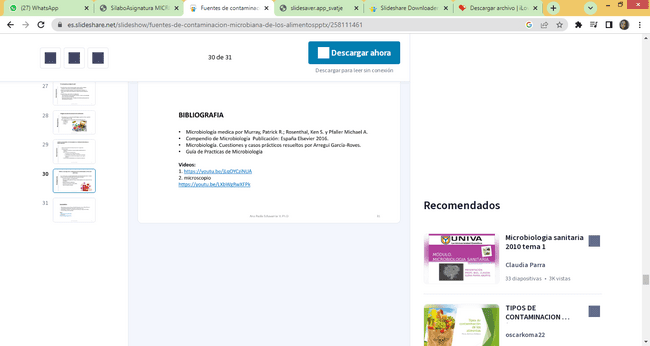 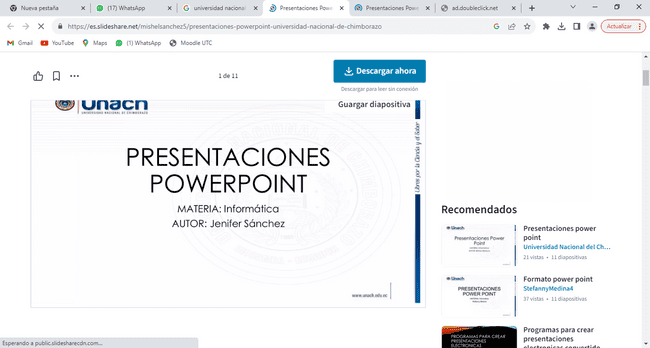 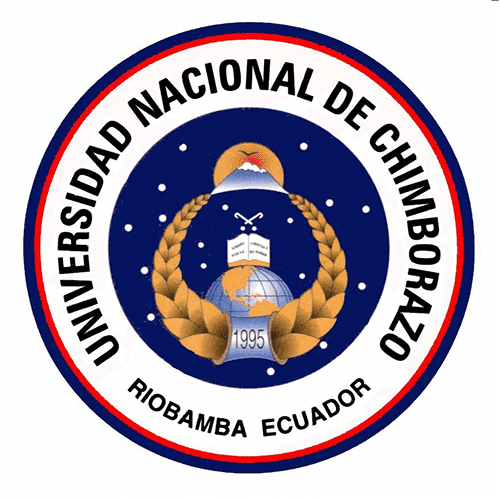 VIDEO
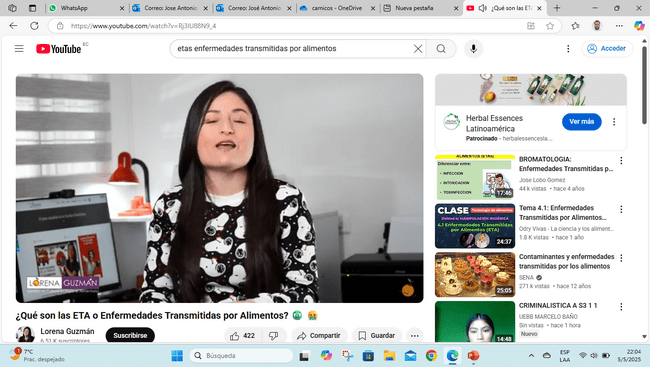 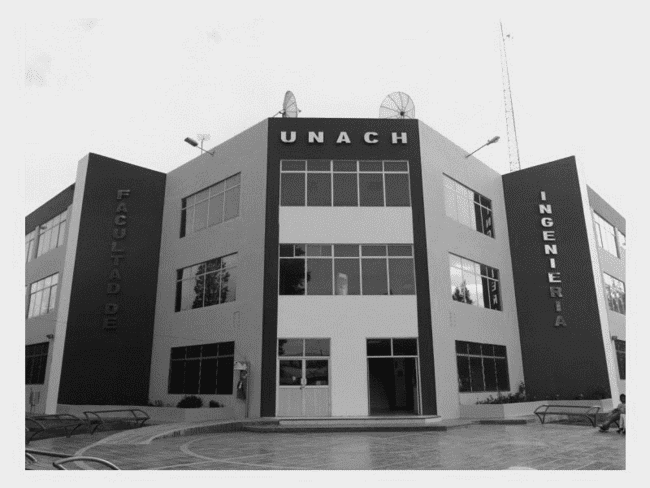 https://www.youtube.com/watch?v=Rj3lU88N9_4
ING JOSE ANTONIO ESCOBAR MACHADO. MSC
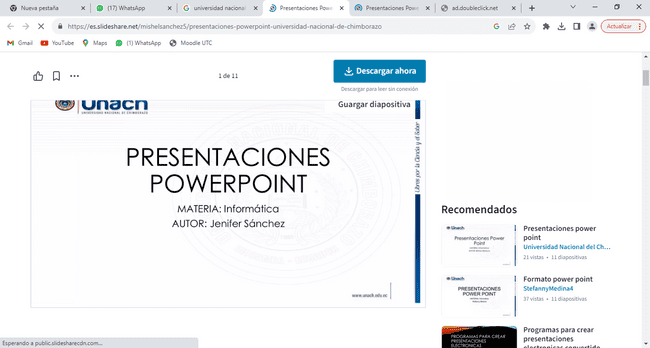 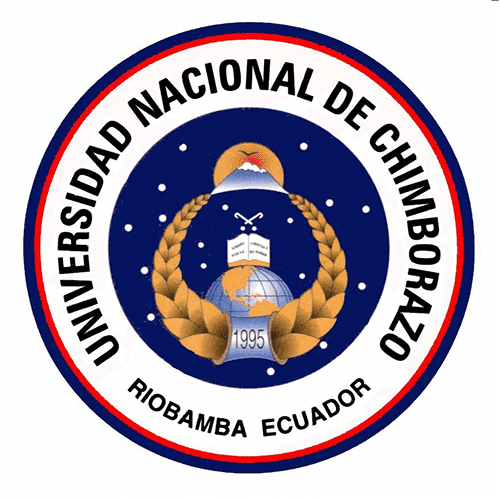 ARTICULO CIENTIFICO
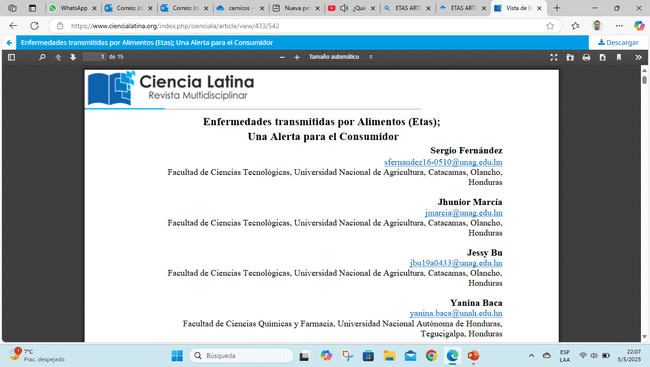 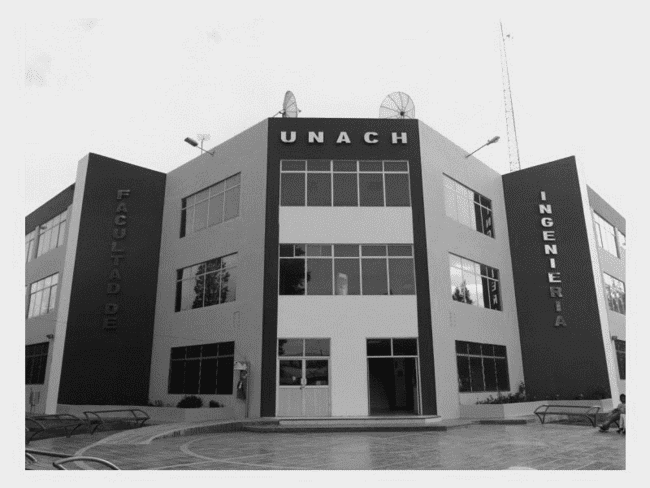 https://www.ciencialatina.org/index.php/cienciala/article/view/433/542
ING JOSE ANTONIO ESCOBAR MACHADO. MSC
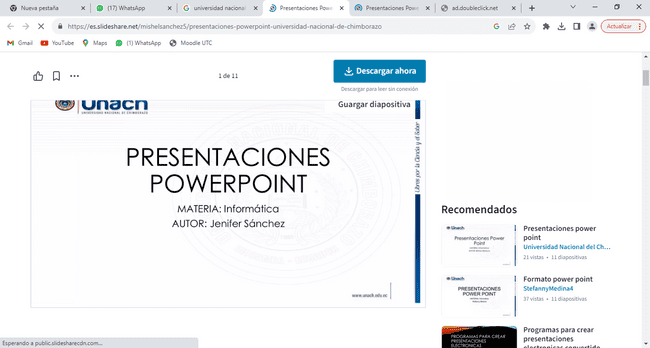 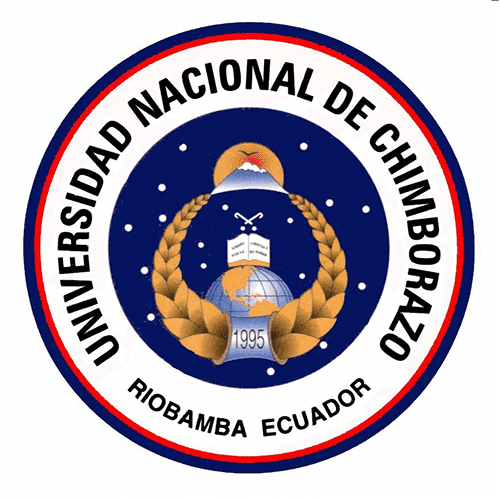 CONSULTA EN GRUPO
Conforme la clase dictada y los grupos establecidos determine las posibles contaminaciones microbiológicos en el producto ya establecido para lo que determinara: 
En el proceso que usted tiene , contiene ejm. 14 pasos para tener producto terminado . Determine los principales puntosen los cuales los microorganismos se podrían desarrollar y como los eliminaría

Para este fin debe tener en cuenta el reglamento de BPM,  las NORMAS INEN de procesamiento del producto y casos reales  

Para la presentación se la realizara de la manera más concisa posible recuerde el alcance del punto 2 

Para este fin está disponible todas las ayudas tecnológicas que usted crea conveniente
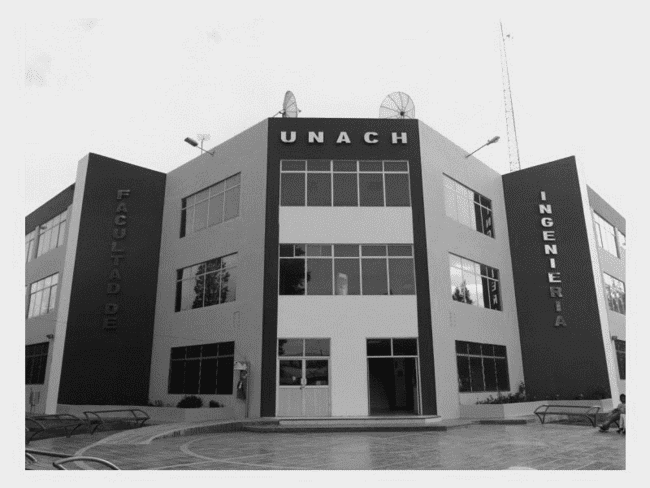 ING JOSE ANTONIO ESCOBAR MACHADO. MSC
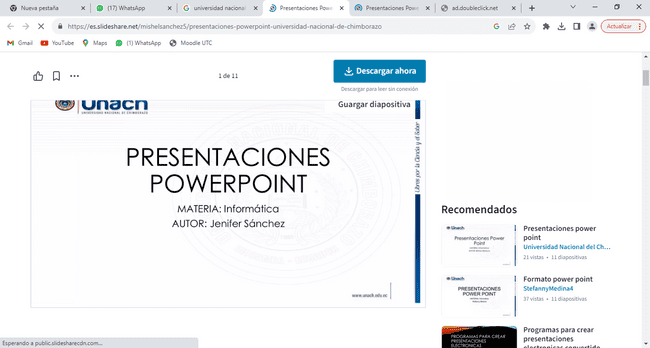 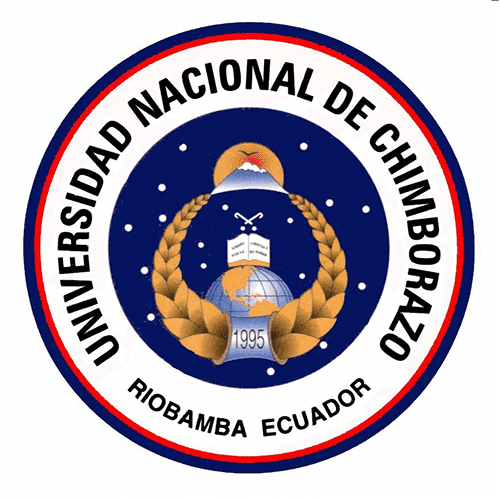 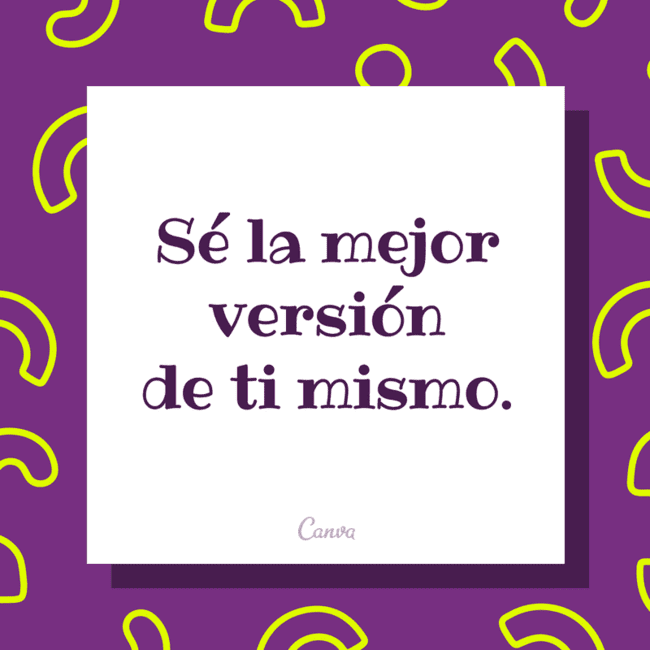 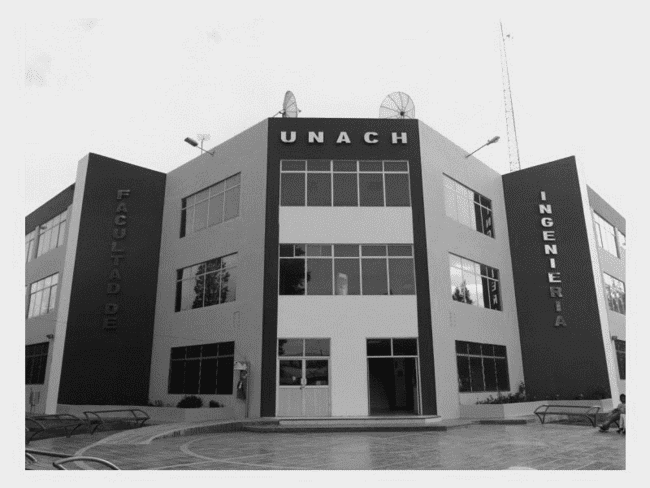 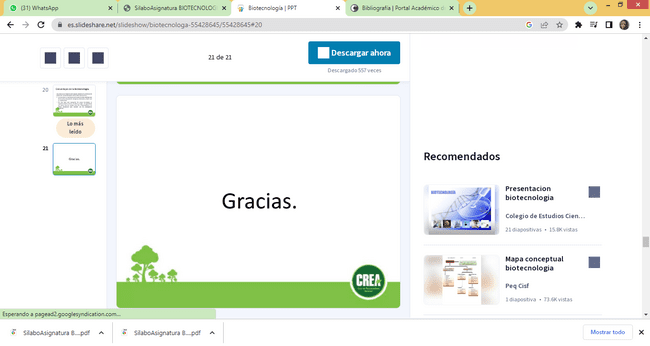 ING JOSE ANTONIO ESCOBAR MACHADO. MSC